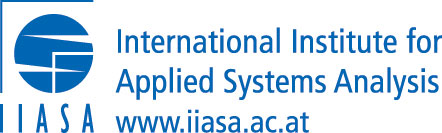 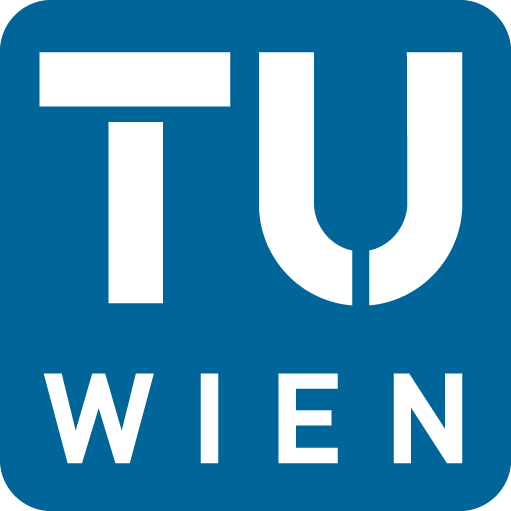 Lecture 2:Hands-on example of working with git
Open-Source Energy System ModelingTU Wien, VU 370.062
Dipl.-Ing. Dr. Daniel Huppmann
Part 1
Working with git version control
Open-Source Energy System Modeling, Lecture 1
Daniel Huppmann
2
A quick introduction to version control using git
Git is so much more than just keeping track of code changes over time
Key differences between git version control vs. folder synchronization (e.g. Dropbox, Google Drive)
You define the relevant unit or size of a change by making a commit
Adding comments to your commits allows to attach relevant info to your code changes
Branches allow you to switch to a "parallel universe" within a version control repository
It’s a decentralized version control tool that supports offline, parallel work
There is a well-defined routine for merging developments from parallel branches
Several git implementations (e.g., GitHub) provide additional project management tools
User interfaces for code review using pull requests
Issue tracking and discussion, kanban boards, ...
However, keep in mind that git is great for uncompiled code and text with simple mark-up
Use other version control tools for data, presentations, compiled software, ...
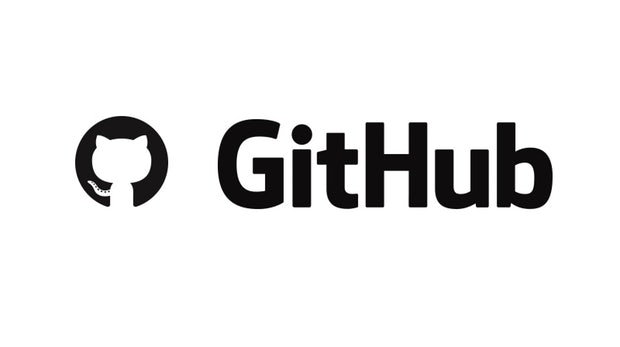 Open-Source Energy System Modeling, Lecture 1
Daniel Huppmann
3
A full git workflow
Git is a decentralized version control system geared for collaboration
“The internet” (e.g. GitHub)
Your computer
The remote repositoryof the “official” codebase
Your remote copy (fork)of the repository
git clone ofthe repo
Stagingarea
Workingdirectory
upstream
origin
local
checkout
clone
fork
commit
push
add
fetch
checkout
pull-request
pull
fetch
Open-Source Energy System Modeling, Lecture 1
Daniel Huppmann
4
Branching and merging with git
There are multiple methods to bring parallel developments back together
Getting startedwith branching
Three options to merge the changes from dev into master
1) A merge commit
2) Rebase
3) Squash and merge
... a commit
dev
dev
dev
dev
master
master
master
master
Open-Source Energy System Modeling, Lecture 1
Daniel Huppmann
5
[Speaker Notes: What are the advantages and disadvantages of each approach?]
Writing good git commit messages
If at the end of the day/week/year, you don’t remember what you did...
Useful recommendations to help you (and your colleagues) keep track of your work
Limit the subject line (summary) to 50 characters
Capitalize the subject line
Do not end the subject line with a period
Use the imperative mood in the subject line
Use the body to explain what and why vs. how
A properly formed Git commit summary should be able to complete the following sentence:
If applied, this commit will your subject line here
If applied, this commit will update getting started documentation
If applied, this commit will release version 1.0.0
If applied, this commit will merge pull request #123 from user/branch
Selected items from chris.beams.io/posts/git-commit/
Open-Source Energy System Modeling, Lecture 1
Daniel Huppmann
6
Part 2
Setting up a simple repositorywith unit tests and continuous integration
The first rule of live demos: Never do a live demo. So let’s do a live demo.
Open-Source Energy System Modeling, Lecture 2
Daniel Huppmann
7
Hands-on exercise: github.com/danielhuppmann/lecture-spring-2021
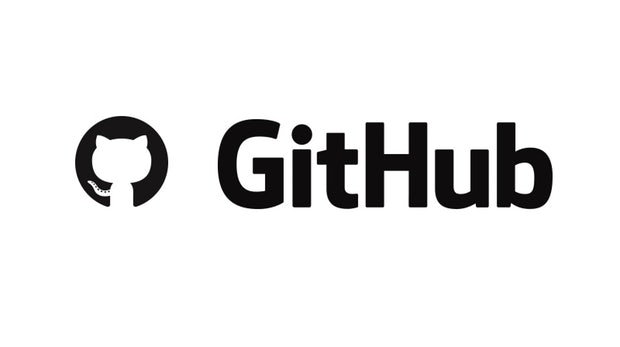 Set up a new public GitHub repository at www.github.com
Update the README (formatting using markdown)
“Clone” the repository to your computer (recommended for novices: gitkraken.com)
Add a license (why not start with APACHE 2.0?)
 Add the statement and the badge to the readme
Start developing a little Python function (recommended for novices: anaconda.com)
Add a unit test
Add a gitignore file
Add continuous integration using a new branch
GitHub Actions to execute unit tests
stickler-ci to implement linter and code style verification
Create a pull request to execute the CI and merge the new branch into master
Add contributing guidelines, set up templates for pull requests
Create a release
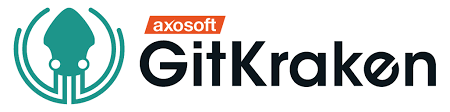 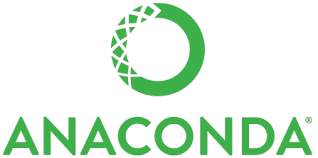 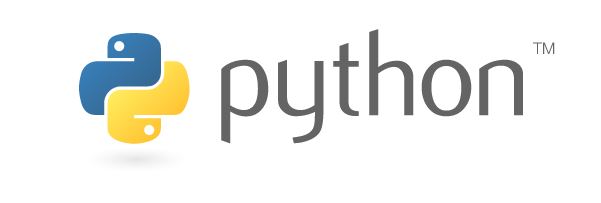 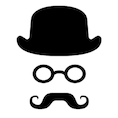 Open-Source Energy System Modeling, Lecture 2
Daniel Huppmann
8
Hands-on exercise (Part II)
If a non-admin user wants to push commits, you have to “fork” the repo(create a copy under your GitHub user)
Clone the fork to your computer
Start a new branch
Add a new function or extend some feature such that the unit tests fail
Make a pull request to the upstream repository
Fix the code such that unit tests pass
Ask someone else to perform code review
Merge the new development (by an admin)
Open-Source Energy System Modeling, Lecture 2
Daniel Huppmann
9
Part 3
Some practical considerations and advice
Open-Source Energy System Modeling, Lecture 2
Daniel Huppmann
10
Time allocation for increasing efficiency through automation
Is it worth the time to automate repetitive tasks? Probably not really...
xkcd by Randall Munroe
Open-Source Energy System Modeling, Lecture 2
Daniel Huppmann
11
Good enough scientific programming
You don’t have to have a PhD in IT to do decent scientific programming!In fact, it might actually help...
Data management:
save both raw and intermediate forms, create tidy data amenable to analysis
Software:
write, organize, and sharing scripts and programs used in the analysis following best practices
Collaboration:
make it easy for existing and new collaborators to understand and contribute to a project
Project organization:	
organize the digital artefacts of a project to ease discovery and understanding
Manuscripts:
write manuscripts with a clear audit trail and minimize manual merging of conflicts
Adapted from Greg Wilson et al. Good enough practices in scientific computing. PLoS Comput. Biol. 13(6), 2017.doi: 10.1371/journal.pcbi.1005510
Open-Source Energy System Modeling, Lecture 2
Daniel Huppmann
12
Good enough scientific programming – Software
Your worst collaborator? Yourself  from six months ago...
Place a brief explanatory comment at the start of every program.
Do not comment and uncomment sections of code to control a program's behaviour.
Decompose programs into functions, and try to keep each function short enough for one screen.
Be ruthless about eliminating duplication.
Always search for well-maintained software libraries that do what you need.
Test libraries before relying on them.
Give functions and variables meaningful names.
Make dependencies and requirements explicit.
Provide a simple example or test data set.
Submit code to a reputable DOI-issuing repository (e.g., zenodo).
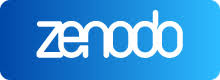 Adapted from Greg Wilson et al. Good enough practices in scientific computing. PLoS Comput. Biol. 13(6), 2017. doi: 10.1371/journal.pcbi.1005510
Open-Source Energy System Modeling, Lecture 2
Daniel Huppmann
13
[Speaker Notes: Why keep functions short? To make them digestible for you!]
Code style guides
Programming should be seen as a (not foreign) language
Which programming language to use, which other conventions to follow?
If you don’t have a strong preference: follow the community or your room (office) mate!
Some practical guidelines:
Follow a coding etiquette, e.g., Black & PEP8 for Python, Google’s R style guide
For larger projects, agree on a folder structure and hierarchy early (source data, etc.)
Only change folder structure when it’s really necessary
For more complex code (e.g., packages), use tools to automaticallybuild documentation such as Sphinx and readthedocs.org
Keep in mind...
Code is read more often than it is written
Good code should not need a lot of documentation
Key criteria: readability and consistency with (future) collaborators and yourself!
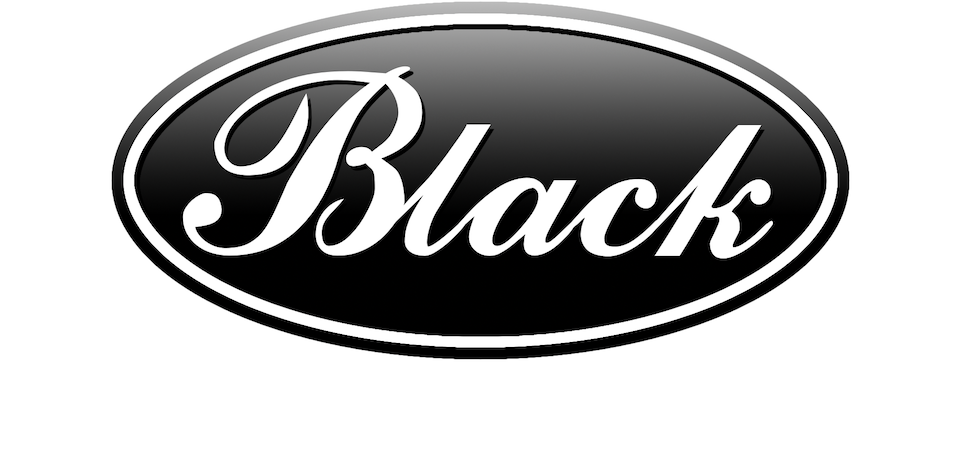 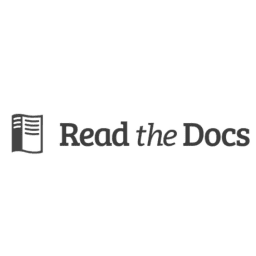 Open-Source Energy System Modeling, Lecture 2
Daniel Huppmann
14
Software releases and semantic versioning
If a piece of software is used by multiple people, clear versioning is critical
0.1
Semantic versioning uses a structure like <MAJOR>.<MINOR>.<PATCH>
For a new release (i.e., a published version), you MUST increment...
MAJOR when making incompatible API changes,
MINOR when adding backwards-compatible functionality,
PATCH when making backwards-compatible bug fixes.
Other considerations:
Major version zero (0.y.z) is for initial development. Anything may change at any time.
Version 1.0.0 defines the public API. After that, rules above must always be followed.
Downstream version numbers MUST be reset to 0 when incrementing a version number.
You MAY increment when substantial new internal features are added.
A pre-release version MAY be denoted by appending a string, e.g., 1.0.0-alpha.
0.1.1
Initial
development
0.1.2
0.2
0.2.1
First release
1.0
1.0.1
1.0.2
1.1
1.2
1.2.1
2.0
Adapted from Semantic Versioning 2.0.0, semver.org
Open-Source Energy System Modeling, Lecture 2
Daniel Huppmann
15
Coding etiquette
Keep in mind that the internet remembers everything
When you search for my colleague Matthew Gidden on Twitter, the first tweet you find is...
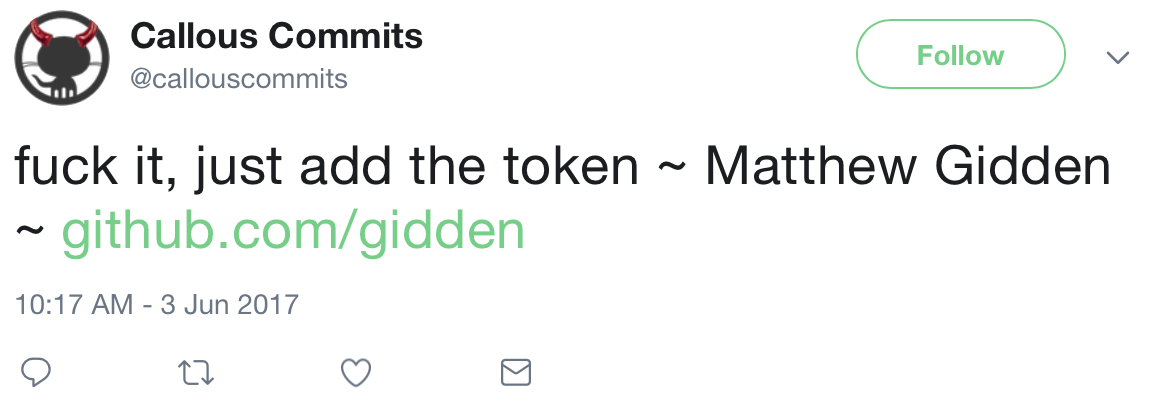 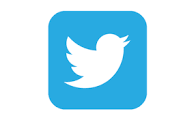 Open-Source Energy System Modeling, Lecture 2
Daniel Huppmann
16
Social etiquette
Be kind and respectful in collaboration, code review and comments
Collaborative scientific programming is about communication, not code...
It’s the people, stupid!
And don’t be annoyed when, sometimes, some collaborators are stubborn...

Keep in mind that discussions via e-mail, chat, pull requests comments, code review, etc.lack a lot of the social cues that human interaction is built upon

If there are two roughly equivalent ways to do somethingand a code reviewer suggests that you use the other approach...
Just do it her/his way if there is no good reason not to – out of respect for the reviewerand to avoid getting bogged down in escalating discussions

Give credit generously to your collaborators and contributors!
Open-Source Energy System Modeling, Lecture 2
Daniel Huppmann
17
Homework assignment
Create a simple repository based on any of your real-life projects
Start a new GitHub repository, add a license and set up continuous-integration (CI) tools
Add functions or small features from any real-life project relevant to your work or interests
The codebase should include 2-4 functions, 20-40 lines of code including documentation
The repository should work as “stand-alone” project(i.e., no need for other parts of your project/work that are not part of this repository)
If you need any dependencies/packages, add a simple list in a file requirements.txtand follow the instructions here to make tests pass on Travis (or another, similar tool if you prefer)
Add at least one test per function and make sure that these are executed on CI
If data is necessary to understand the scope of the functions, add a stylized dataset
The README should explain the scope of the project and the purpose of the functions
Invite me as a collaborator to your repository when the project is ready to be reviewed/graded

Programming languages: Python (preferred), R, Julia
Invitation to collaborate due by Sunday, April 11, 23:59 (please do not push any commits after)
Open-Source Energy System Modeling, Lecture 2
Daniel Huppmann
18
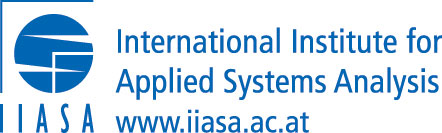 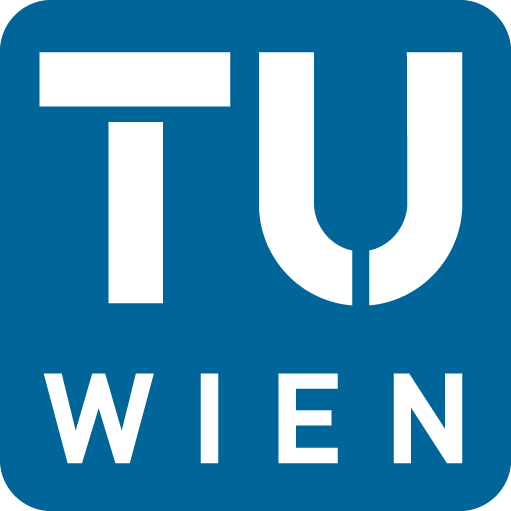